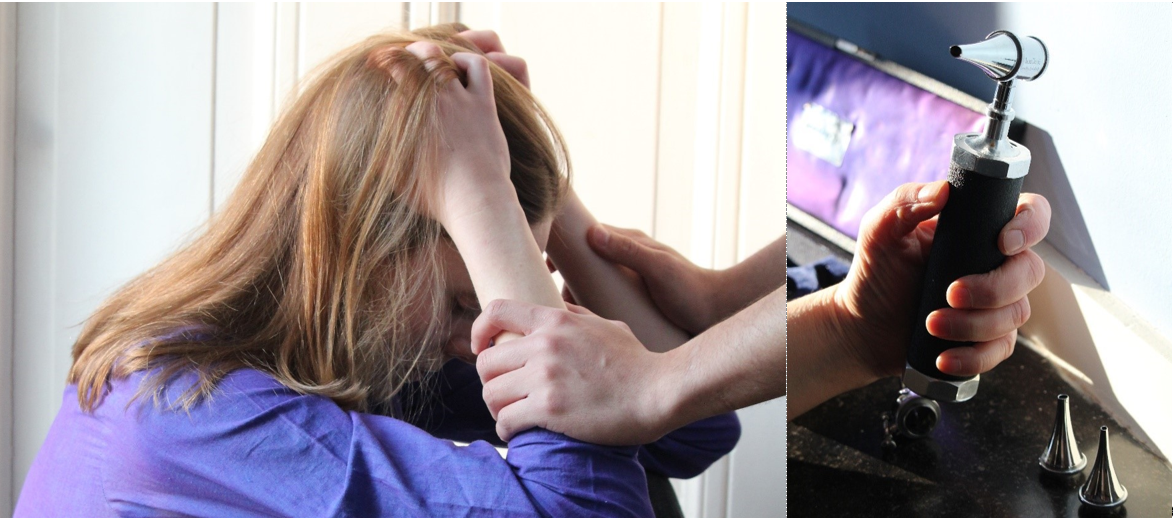 SOMATISCHE ZORG in een psYCHIatrische setting
Vicky Jespers, Wendy Christiaens, Laurence Kohn, Isabelle Savoye, Patriek Mistiaen
GGZ forum 28 mei 2021
Vicky Jespers
Introductie
Personen met een ernstige psychiatrische aandoening 
Vervroegd overlijden >10 jaar
60% veroorzaakt door somatische aandoeningen

WGO: stelt 1/3 te verminderen tegen 2030
Aanpak van verhoogde risico’s somatische aandoeningen
Verbeter de toegang tot somatische zorg
Doel van het rapport 
           begrijpen waarom deze zorg suboptimaal is
2
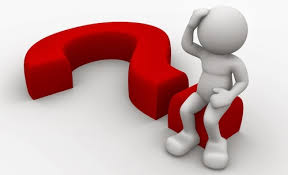 Onderzoeksvragen
Wat is de prevalentie van somatische aandoeningen bij personen met een psychiatrische aandoening?
Hoe wordt de somatische zorg voor personen met een psychiatrische aandoening in België georganiseerd en gefinancierd?
Wat zijn de obstakels die zorgverleners tegenkomen om somatische zorg te verlenen aan personen met een psychiatrische aandoening in een ziekenhuiscontext of in een psychiatrische leefomgeving?
Wat zijn de obstakels die patiënten ervaren van somatische zorg wanneer zij in een ziekenhuiscontext of psychiatrische leefomgeving verblijven?
Bestaan er richtlijnen voor somatische zorg voor personen met een psychiatrische aandoening?
3
[Speaker Notes: This project aimed to form hypotheses rather than provide specific interventions for the identified barriers.]
Scope
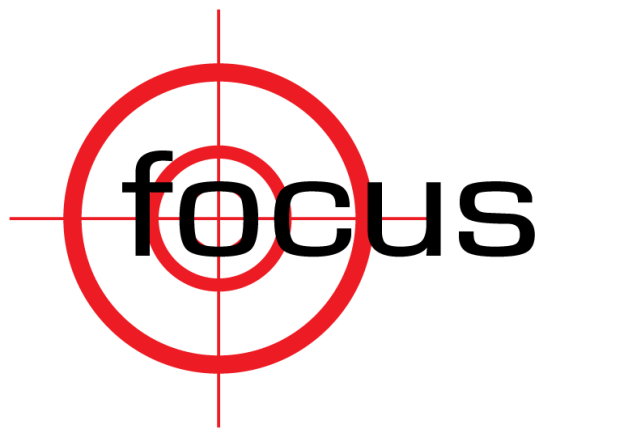 Somatische zorg bij de volwassen patiënt in een psychiatrische setting
Psychiatrisch ziekenhuis
Psychiatrische dienst algemeen ziekenhuis
Psychiatrisch verzorgingstehuis
Initiatief beschut wonen
Niet meegenomen
Kinderen
Forensische centra
Ambulante zorg
4
[Speaker Notes: Good clinical practice does not stop at the door of the hospital. We would therefore urge any clinician involved in the care of the person with a severe mental illness, from primary or secondary care, to apply what we learned from the guidelines and guidance and summarised in section 
De studie beperkt zich tot somatische zorg in vier specifieke zorgcontexten: psychiatrische ziekenhuizen (PZ), psychiatrische afdelingen in algemene ziekenhuizen (PAAZ), psychiatrische verzorgingstehuizen (PVT) en initiatieven beschut wonen (IBW)]
Resultaten prevalentie somatische aandoeningen
Internationale literatuur
Verhoogd risico somatische aandoening - volledig spectrum van psychiatrische aandoeningen
Een op drie patiënten: hoge bloeddruk, metabool syndroom, en obesitas
Diabetes is aanwezig in één op tien
MPG 2018 - België
Minstens één gerapporteerde aandoening voor 15.7% van de 120 900    verblijven in psychiatrisch ziekenhuis en psychiatrische dienst algemeen ziekenhuis
6.0% diabetes, 5.0% hoge bloeddruk, 4.3% obesitas
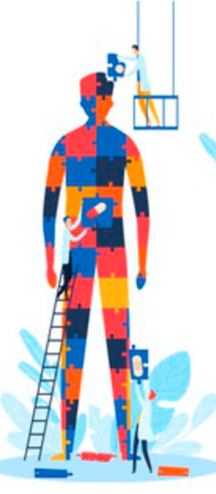 MPG niet geschikt voor bestuderen prevalentie
5
Van aanbevelingen* KCE rapport naar indicatoren
Behandelings- en nazorgplan voor elke patiënt
Psychiatrische en somatische zorg
(Elektronisch) somatisch medisch dossier
Volgens gangbare evidentie

Belgische richtlijn
Medische evaluatie opname 
Starten en opvolgen medicatie - risicofactoren
Gezondheidsinterventies - herstelplan 

Structurele aanpassingen
Toegang tot somatische zorg: minstens één huisarts
Communicatie intern & extern afspraken verantwoordelijkheden
Herzie de MPG
*https://kce.fgov.be/sites/default/files/atoms/files/KCE_338A_Psychosomatic_Synthese_0.pdf
6
[Speaker Notes: Einddoelen hieraan gekoppeld - rood]
Medische evaluatie opname (1)
Evaluatie bij een eerste contact 

Contacteer de huisarts en vraag de vroegere gegevens op
Anamnese (of hetero-anamnese):
medische en familiale voorgeschiedenis (diabetes, zwaarlijvigheid, andere risicofactoren)
levensgewoonten (eetgewoonten, gewichtshistoriek, lichaamsbeweging, slaapgewoonten, gebruik van tabak/alcohol/drugs, seksueel gedrag, enz.)
Basis lichamelijk onderzoek en volledig bloedonderzoek
Eventueel aanvullend onderzoek differentiële diagnose (neurologisch onderzoek, EEG, cerebrale MRI bij eerste psychotische episode...)
7
[Speaker Notes: Einddoelen voor een indicator zijn aangeduid in het rood]
Medische evaluatie opname (2)
Onderzoek na de acute fase

Interview sociale omstandigheden en kwetsbaarheidsfactoren (opleiding, isolement, sociaal, relationeel netwerk, enz.)
Vaccinatiestatus en screening op SOAs https://www.sti.kce.be/nl/
Basis neurologisch onderzoek, inclusief bewegingsstoornissen
8
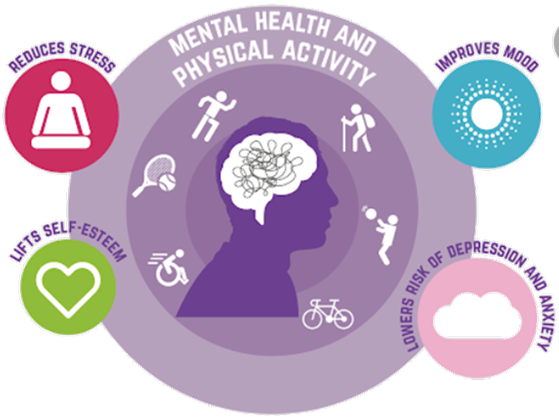 Starten en opvolgen medicatie
Opvolgplan in overleg met de patiënt:
voordelen en risico's van de medicatie
opstellen van het medicatieschema
aanstellen van een zorgcoördinator (case manager)
planning van onderzoeken naar bijwerkingen
lichamelijke activiteiten
dieetinterventies
interventies ter ondersteuning van het stoppen met roken 
Waarschuwing voor het risico van diabetes en de invloed van de levensstijl op het cardiovasculaire risico
Controleren op bijwerkingen – gebruik van een algoritme
cardiovasculaire en metabolische problemen, extrapiramidale symptomen, seksuele problemen, enz.
bv. eerste controle na 6 weken, vervolgens om de 3 maanden gedurende het eerste jaar, en daarna jaarlijks  bijv. https://www.rethink.org/get-involved/campaign-with-us/influencing-the-nhs/physical-health-resources-for-healthcare-professionals/ )
9
[Speaker Notes: EBR II
Algoritme in NL in rapport uit Coenen 2016 masterproef]
Evalueer of andere interventies nodig zijn
Strategieën om de leefgewoonten te verbeteren (lichaamsbeweging*, opvolging van het dieet, interventies om te stoppen met roken, enz.). 

Plan een nazicht voor mond, gebit en tanden.

Bespreek de voorgeschiedenis van de seksuele gezondheid en overweeg seksuele gezondheid en/of gezinsplanning counseling indien nodig.

Controleer de vaccinatiestatus en voer de nodige vaccinaties uit (of specialistische behandeling indien nodig, bv. hepatitis).

Oftalmologische, dermatologische, kankerscreening, enz. controles indien nodig.

*verbetering van de levenskwaliteit: goed bewijs, B en verbetering van de lichamelijke gezondheid: enig bewijs, C
10
Functionele en persoonlijke herstelaspecten
In overleg met de patiënt een herstelplan opstellen en uitwerken.

Het behandelingsplan regelmatig herzien om modificeerbare risicofactoren in verband met de ziekte of levensstijl, zoals niet-naleving of middelengebruik, te identificeren.

Beoordeling van de gevolgen van de ziekte voor de cognitieve en functionele functies van de patiënt (psycho-educatie van de patiënt/familie, sociale vaardigheidstraining, gedragstherapieën, enz.).

Voorbereiding van het ontslag: ervoor zorgen dat de patiënt bij ontslag een veilige omgeving en een toereikende levensstandaard vindt om het risico van marginalisatie en demotivatie te vermijden (waarvoor financiële steun nodig kan zijn).
11
[Speaker Notes: integrated social cognitive therapies and cognitive remediation to optimise functional outcomes (EBR / I)]
Doelstellingen voor geïntegreerde zorg
Opvolgplan:
Werd een zorgcoördinator (case manager) aangesteld?
Bestaat er een algoritme voor het onderzoeken van bijwerkingen?
Is er een (sport-)coach?
Worden er dieetinterventies aangeboden?
Bestaan er (individuele) interventies ter ondersteuning van het stoppen met roken?
Enz…
Structureel:
Is er toegang tot een huisarts?
Zijn er ‘structurele afspraken’ over de ‘verantwoordelijkheden’ met andere diensten en de huisarts op tijdstippen van opname, overplaatsing, en ontslag?
12
Einddoel van geïntegreerde zorg
“Een gezonde geest in een gezond lichaam”
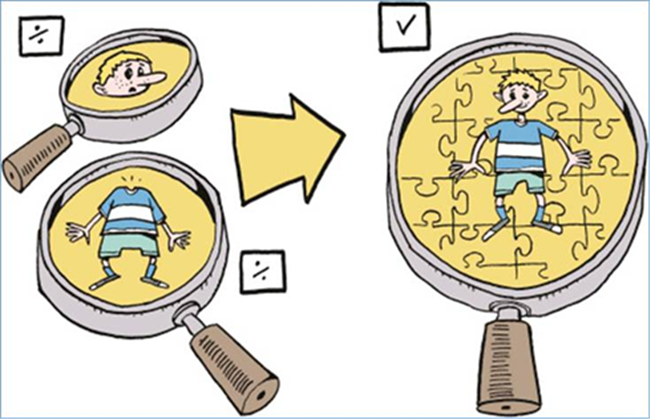 13
Einde
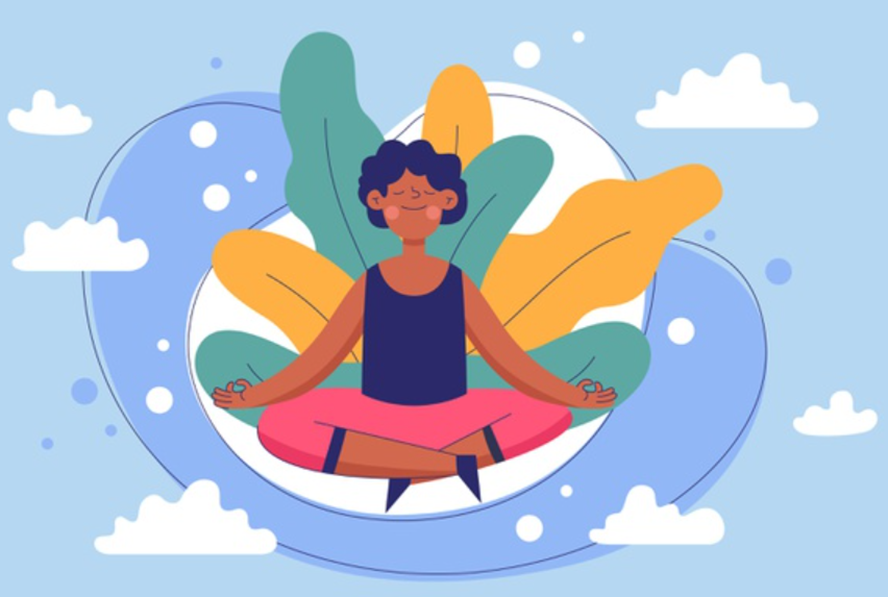 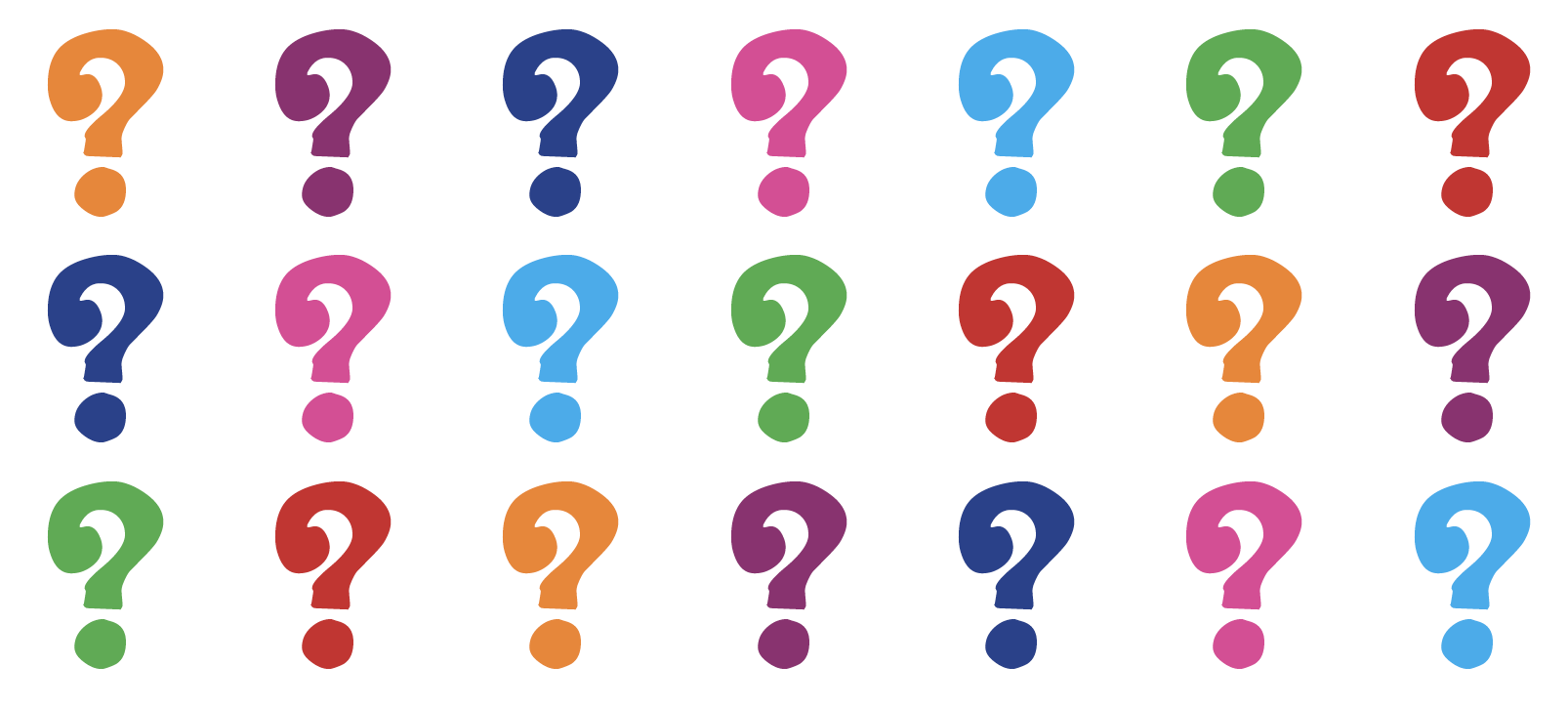 14